Coagulation Mechanisms
Dr. Nervana Bayoumy 
Associate  Professor
Department of Physiology
Objectives
At the end of this lecture you should be able to:

Recognize the different clotting factors
 Understand the role of calcium ions during clotting cascades.
Describe the cascades of intrinsic and extrinsic pathways for clotting.
Recognize process of fibrinolysis  and function of plasmin
Recognize some conditions causing excessive bleeding
Understand some important anticoagulants and their mechanism of action
Mechanism of Blood Coagulation

• A crucial physiological balance exists between factors promoting coagulation (procoagulants) and factors inhibiting coagulation (anticoagulants). 

• Coagulation of blood depends on the balance between these two factors.

• Disturbances in this balance could lead to thrombosis or bleeding
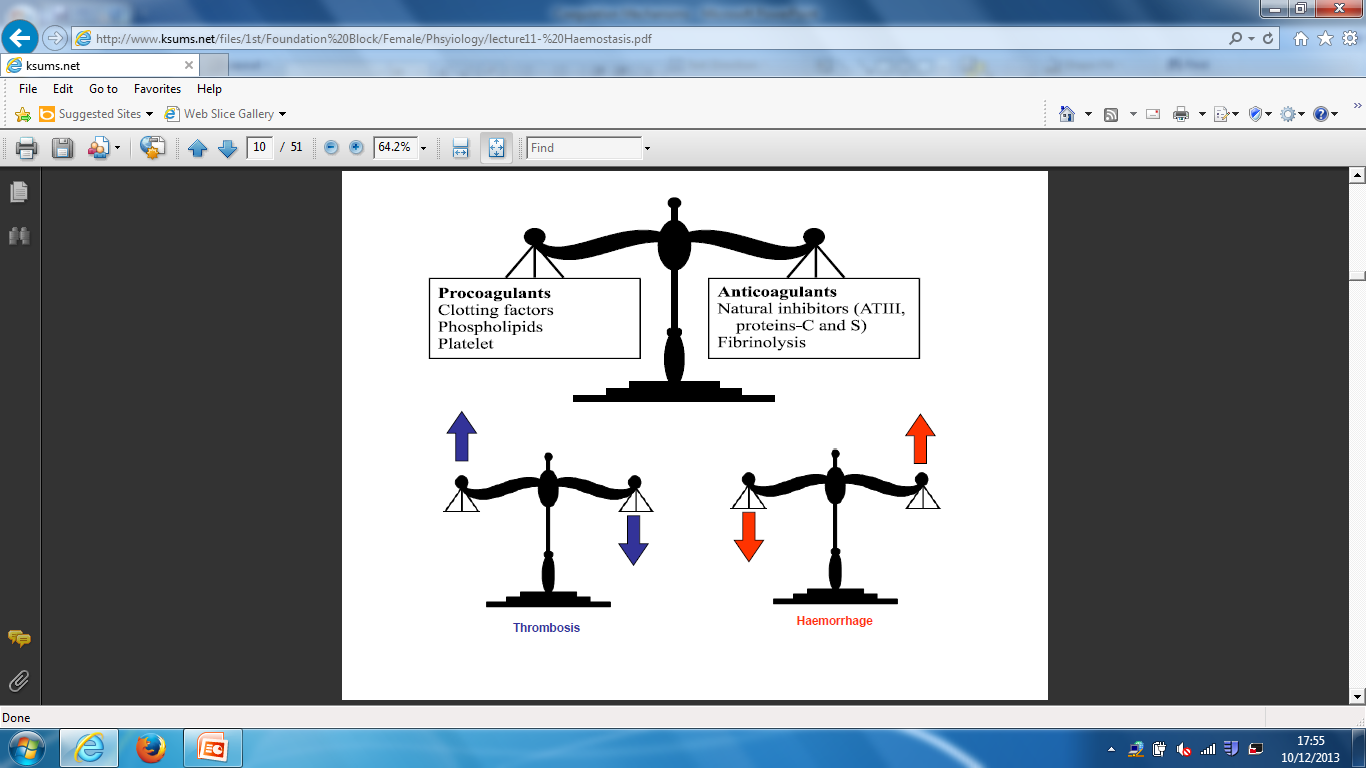 Hemostasis:
	prevention or stoppage of blood loss.
					
Hemostatic Mechanisms:

Vessel wall (Vasoconstriction)
Platelets (Production and activation, Platelets Plug formation)
Blood coagulation 
Clot formation (intrinsic & extrinsic pathways) 
4. Fibrinolysis
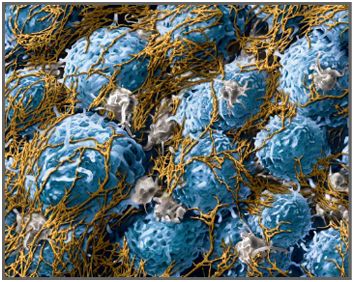 Coagulation: Formation of fibrin meshwork (Threads) to form a
CLOT
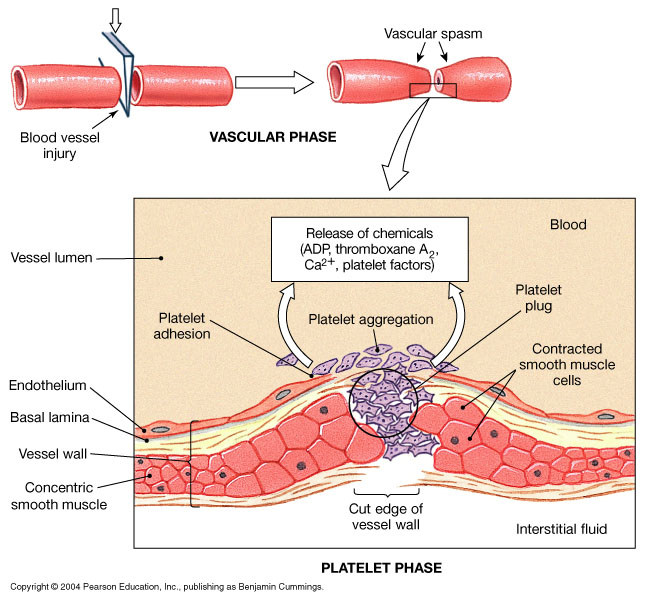 Clotting Factors
Prothrombin (factor II):
 - is a plasma protein, α2-globulin 
 - present in normal plasma in a concentration of 15 mg/dl 
 - it is unstable protein that can be split easily into thrombin
 - it is continually formed by the liver

Vitamin K is important for normal production of prothrombin by the liver.

Lack of vit K or liver disease can decrease the of prothrombin formation to a very low level >>>> bleeding

Thrombin:
 - is a protein enzyme with weak proteolytic capabilities
 - it acts on fibrinogen to form one molecule of fibrin monomer
 - fibrin monomers polymerize with one another to form fibrin fibers
 - it activates factor XIII
Fibrin-stabilizing factor (XIII):
 - is a plasma protein
 - it is also released from platelets that is entrapped in the clot
 - it must be activated before it affects the fibrin fibers
 - activated XIII factor operates as an enzyme causing additional strength of fibrin meshwork

Fibrinogen (factor I):
 - is a high-molecular-weight plasma protein
 - it is continually formed by the liver
 - little or no fibrinogen leak from blood vessels

Blood Clot:
 - is composed of a meshwork of fibrin fibers running in all directions and entrapping blood cells, platelets, plasma.
Intrinsic system
Extrinsic system
Kallik.
Pre-K
tissue factor
HMWK
XIIa
XII
VIIa
VII
Ca++
HMWK
XI
XIa
IX
IXa
Ca++
X                    X
Xa
Ca++, PL, VIII
XIII
Final
common
pathway
Prothrombin II
thrombin IIa
Ca++, PL, V
XIIIa
Ca++
Fibrin
Fibrinogen I
Fibrin monomer
Cell based model
Initiation
TF
VIIa
IXa
Fibroblast
Propagation
Xa
Prothrombin
Thrombin
Thrombin
Xa
IXa
XIa
Prothrombin
XIa
VIIIa
Platelet
Activated platelets
Amplification
Thrombin
Thrombin changes fibrinogen to fibrin
Thrombin is essential in platelet morphological changes to form primary plug
Thrombin stimulates platelets to release ADP & thromboxane A2; both stimulate further platelets aggregation
Activates factor V
12
ACTION OF THROMBIN ON FIBRONOGEN TO FORM FIBRIN
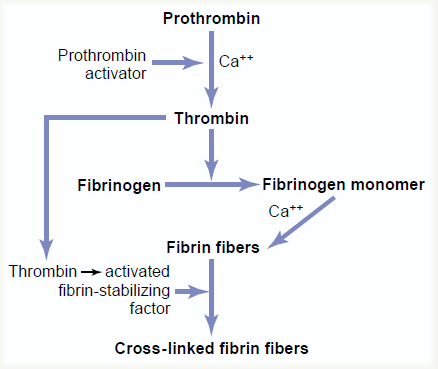 Blood coagulation (clot formation)
A series of biochemical reactions leading to the formation of a blood clot within few seconds after injury

Prothrombin (inactive thrombin) is activated by a long intrinsic or short extrinsic pathways  

This  reaction leads to the activation of thrombin enzyme from inactive form prothrombin

Thrombin will change fibrinogen (plasma protein) into fibrin (insoluble protein)
14
Intrinsic pathway
The trigger is the activation of factor XII by contact with foreign surface, injured blood vessel, and glass.
Activated factor XII will activate factor XI 
Activated factor Xl will activate IX
Activated factor IX + factor VIII + platelet phospholipid factor (PF3)+ Ca activate factor X
Following this step the pathway is common for both intrinsic and extrinsic
15
Extrinsic pathway
Triggered by material released from damaged tissues (tissue thromboplastin) 
Tissue thromboplastin  + VII + Ca   activate  X

Common pathway
Activated factor X + factor V +PF3 + Ca  activate prothrombin activator; a proteolytic enzyme which activates prothrombin.
Activated prothrombin activates thrombin
Thrombin acts on fibrinogen and change it into insoluble thread like fibrin.
 Factor XIII + Calcium  strong fibrin (strong clot)
16
Activation of Blood Coagulation
Intrinsic Pathway: all clotting factors present in the blood

Extrinsic Pathway: triggered by tissue factor (thromboplastin)

Common Pathway
Fibrinolysis
Formed blood clot can either become fibrous or dissolved.
Fibrinolysis (dissolving) = Break down of fibrin by naturally occurring enzyme plasmin therefore prevent intravascular blocking.
There is a balance between clotting and fibrinolysis
Excess clotting  blocking of Blood Vessels
Excess fibrinolysis  tendency for bleeding
18
Fibrinolysis
Tissue Plasminogen Activator (t-PA)
Thrombin
Plasminogen
Plasmin
Anti-activators
Anti-plasmin
Fibrinogen
Fibrin
FDP*
Released from injured tissues and vascular endothelium
(Protein in the blood)
Fibrinolysis
FDP*: Fibrin Degradation Products
Plasmin
Is present in the blood in an inactive form plasminogen
Is activated by tissue plasminogen activators (t-PA) in blood.
Digests intra & extra vascular deposit of Fibrin  fibrin degradation products (FDP)
Unwanted effect of plasmin is the digestion of clotting factors
20
Plasmin
Plasmin is controlled by: 
Tissue Plasminogen Activator Inhibitor (TPAI)
Antiplasmin from the liver
Uses: 
Tissue Plasminogen Activator  (TPA) used to activate plasminogen to dissolve coronary clots
21
Prevention of blood clotting in the normal vascular system and Anticoagulants
Endothelial surface factors 
Smoothness of the ECS.
Glycocalyx layer
Thrombomodulin protein
Fibrin fibers, adsorbs ~ 90% of thrombin to removes it from circulating blood
Antithrombin III, combines the remaining thrombin and removes it from blood
Heparin, combines with Antithrombin III and quickly removes thrombin from blood
- Liver, lungs, mast cells, basophils
Conditions that cause excessive bleeding
Vitamin K Deficiency 
Prothrombin, Factor VII, Factor IX, Factor X require vitamin K for their synthesis
Hepatitis, Cirrhosis, acute yellow atrophy AND GI disease

Hemophilia
↑ bleeding tendency.
X-linked disease.
Affects males.
85% due to Factor VIII deficiency (hemophilia A), and 15% due to Factor IX deficiency (hemophilia B).

Thrombocytopenia
Very low number of platelets in blood (< 50,000/μl)
 Thrombocytopenia purpura, hemorrhages throughout all the body tissues
 Idiopathic Thrombocytopenia, unknown cause.